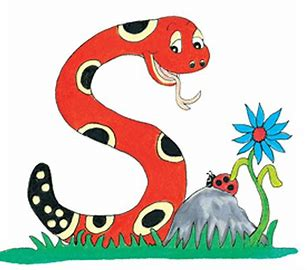 Jolly Grammar 1-13
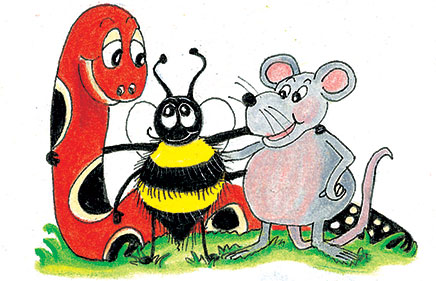 Spelling Test 12
bed
bed
 wet
bed
 wet
 prod
bed
 wet
 prod
 holly
bed
 wet
 prod
 holly
 party
6. story
bed
 wet
 prod
 holly
 party
6. story
7. happy
bed
 wet
 prod
 holly
 party
6. story
7. happy
8. so
bed
 wet
 prod
 holly
 party
6. story
7. happy
8. so
9. my
bed
 wet
 prod
 holly
 party
6. story
7. happy
8. so
9. my
10. family
bed
 wet
 prod
 holly
 party
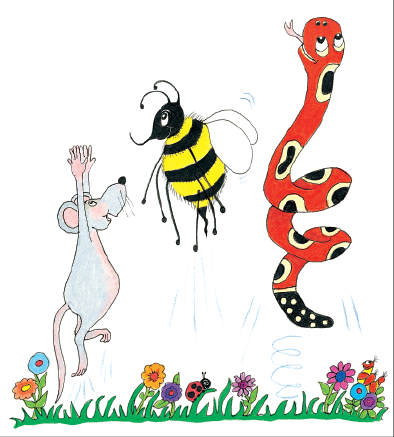 Alphabetical Order  &
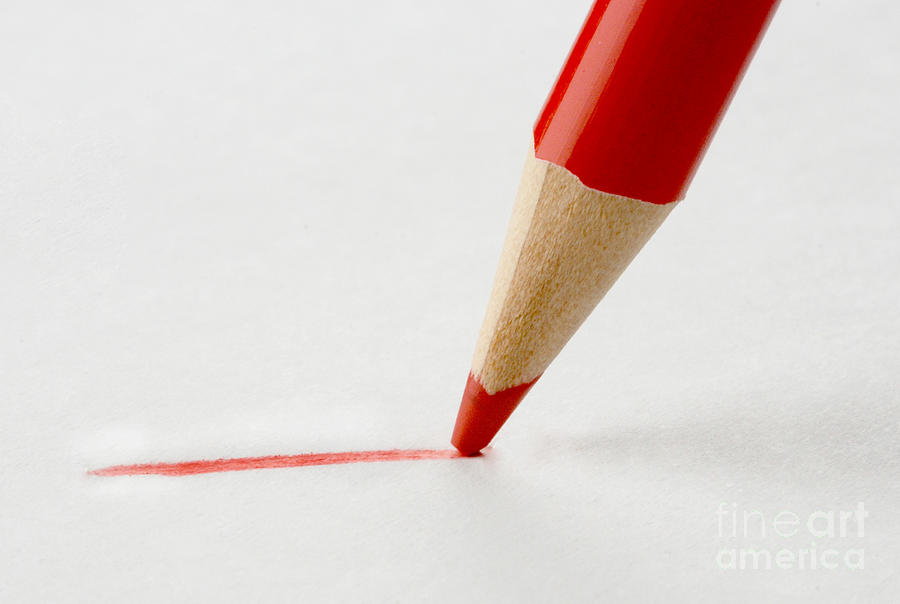 A  B  C  D  E 

F  G  H  I  J  K  L  M 

N  O  P  Q  R  S 

T  U  V  W  X  Y  Z
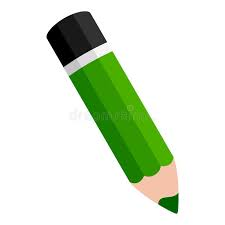 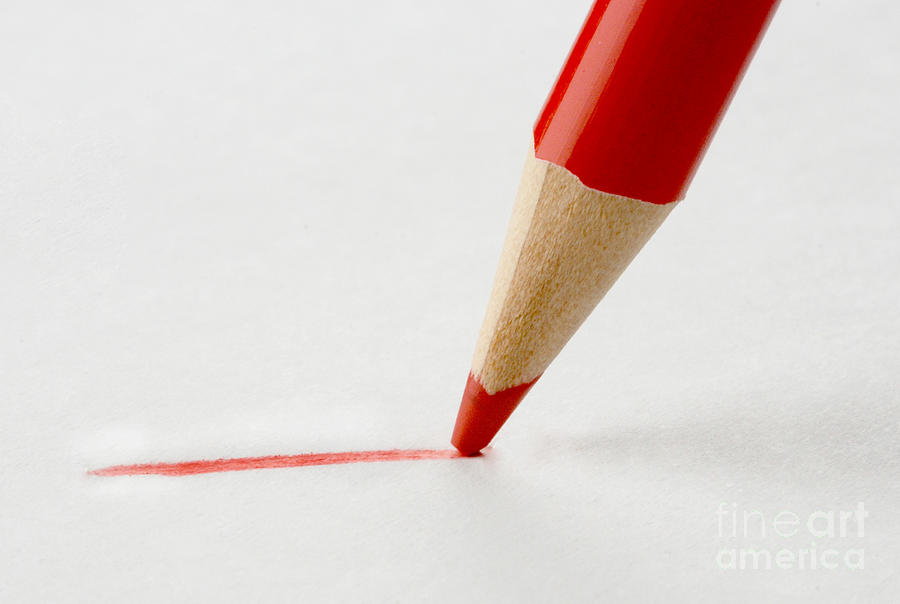 A  B  C  D  E 

F  G  H  I  J  K  L  M 

N  O  P  Q  R  S 

T  U  V  W  X  Y  Z
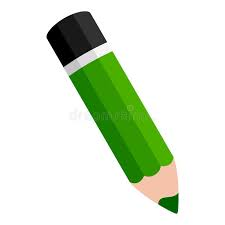 Activity page
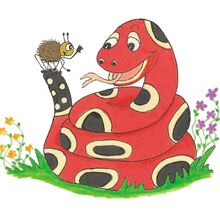 Aa Bb Cc Dd Ee

Ff Gg Hh Ii Jj Kk Ll Mm

Nn Oo Pp Qq Rr Ss

Tt Uu Vv Ww Xx Yy Zz
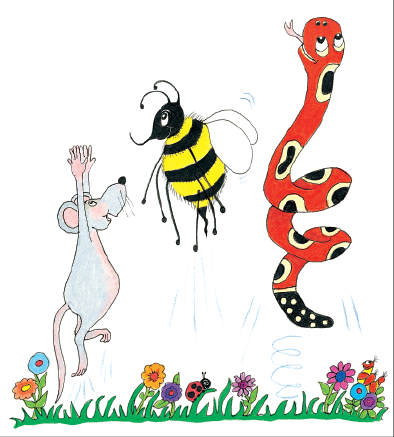 Using Dictionary
Dictionaries tell you how a word is spelt and 
what it means.  Find each letter in the dictionary and write down the first word beginning with that letter.
Aa					Gg
Nn					Oo
Ss					Zz
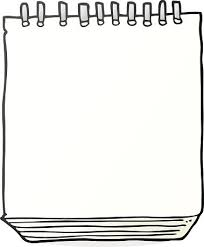 e		a		c
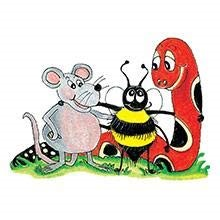 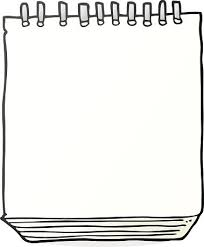 e		a		c
		↓
a 	c		e
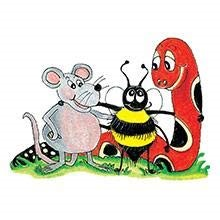 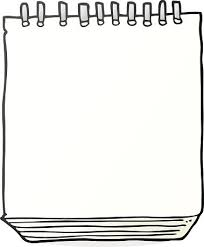 k	 f  m
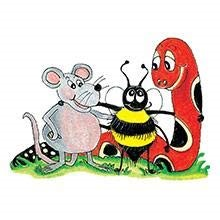 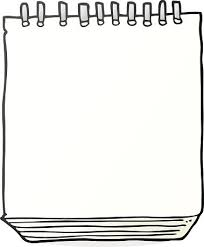 k	 f  m
		↓
f		k	  m
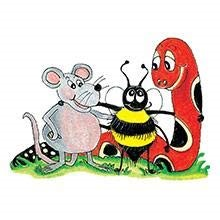 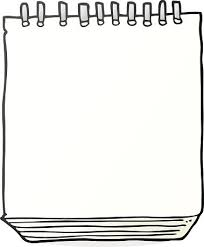 n	 s	 q
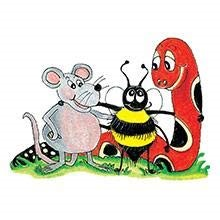 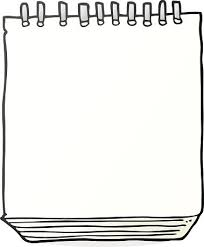 n	 s	 q
		↓
 n	 q 	 s
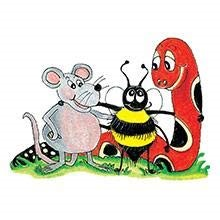 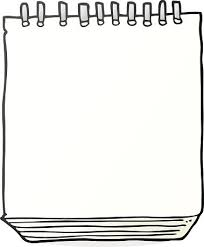 z	w	 v
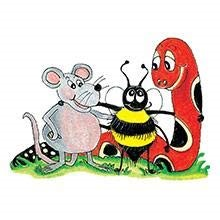 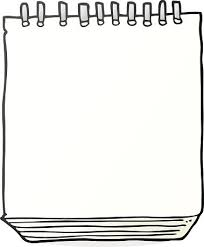 z	w	 v
		↓
 v	w	z
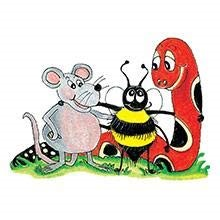 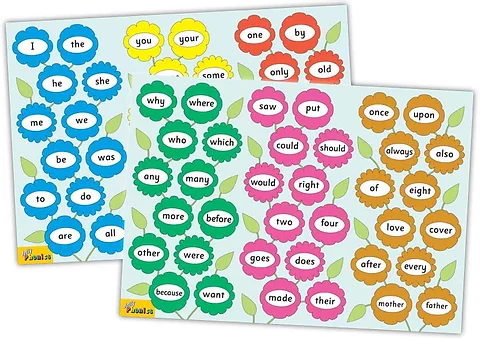 Tricky Words
3rd set
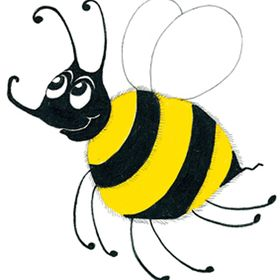 Vowels
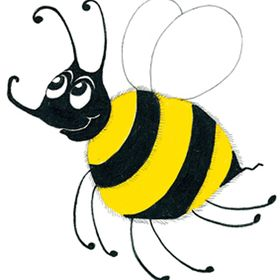 Vowels

Short vowels
/a/ /e/ /i/ /o/ /u/
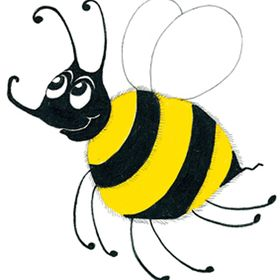 Vowels

Short vowels
/a/ /e/ /i/ /o/ /u/
Long vowels
/ai/ /ee/ /ie/ /oa/ /ue/
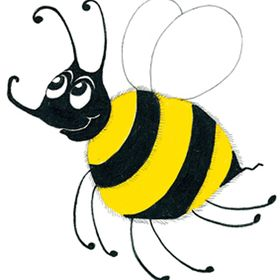 Vowels

Short vowels
/a/ /e/ /i/ /o/ /u/
Long vowels
/ai/ /ee/ /ie/ /oa/ /ue/
<or> <oo> <ou> <oi> <er> <ar>
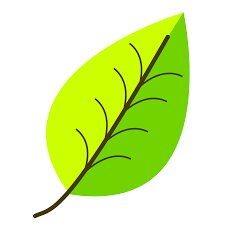 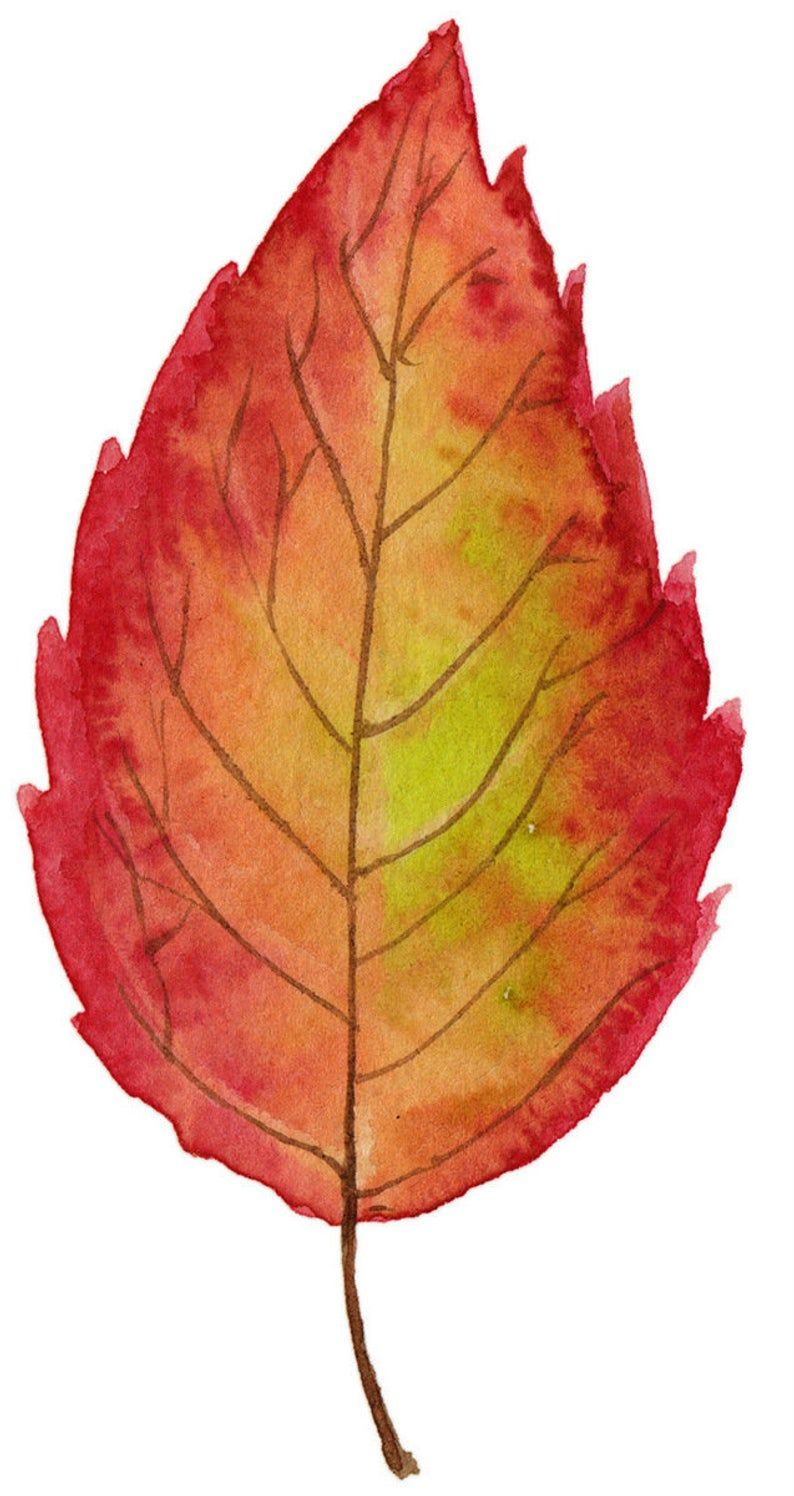 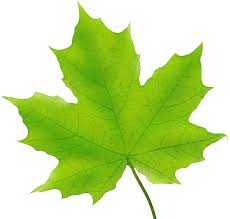 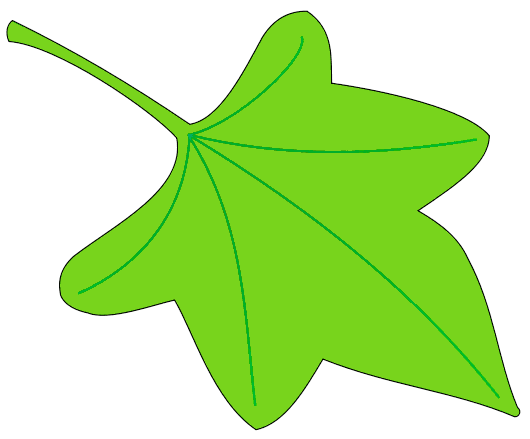 wet
nut
hum
fig
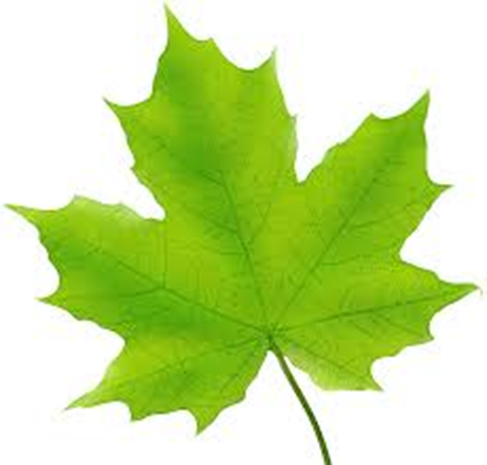 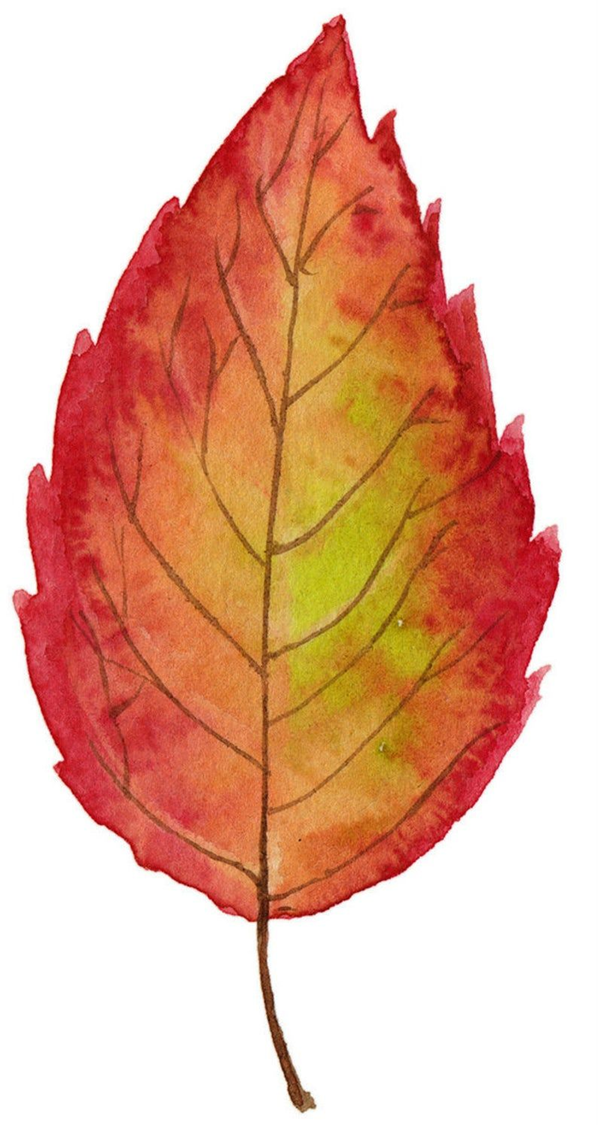 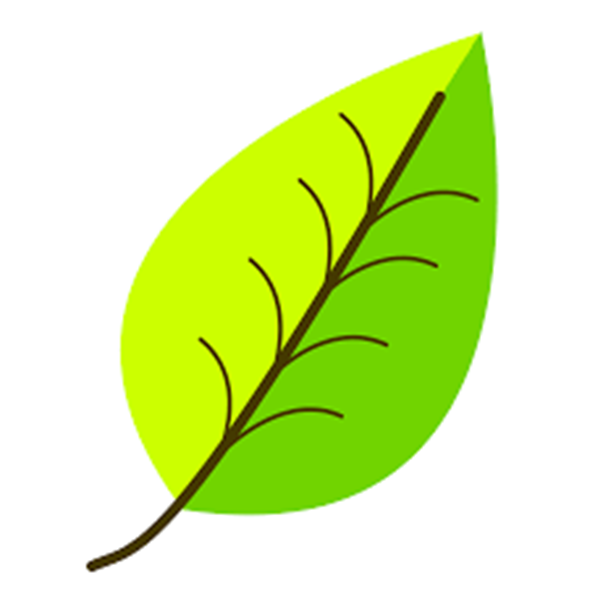 fez
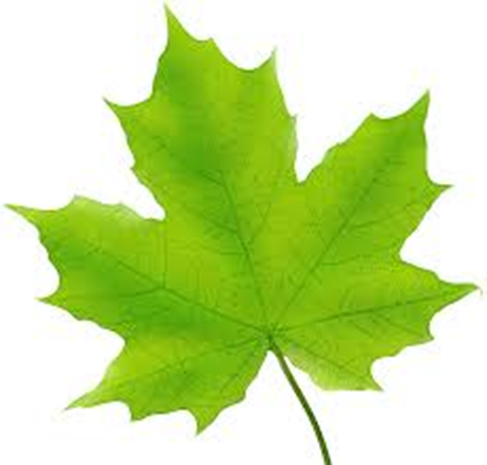 bit
fox
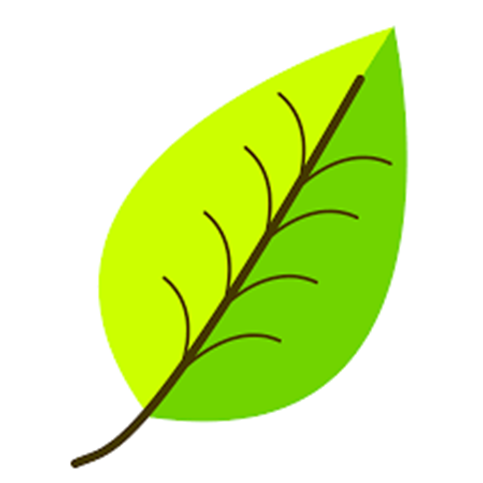 cod
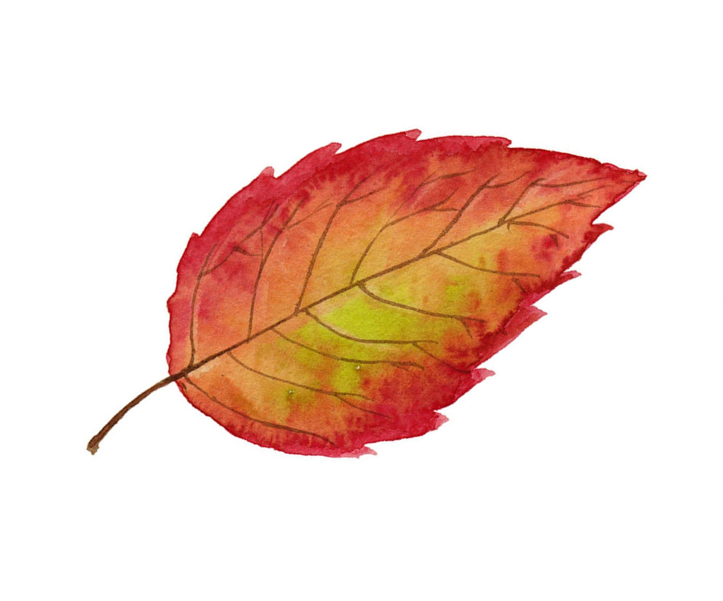 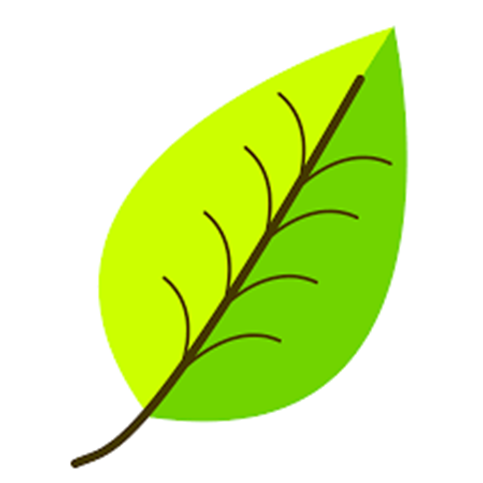 yam
tug
map
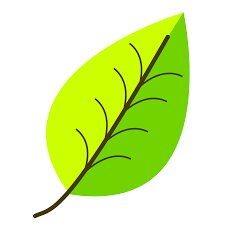 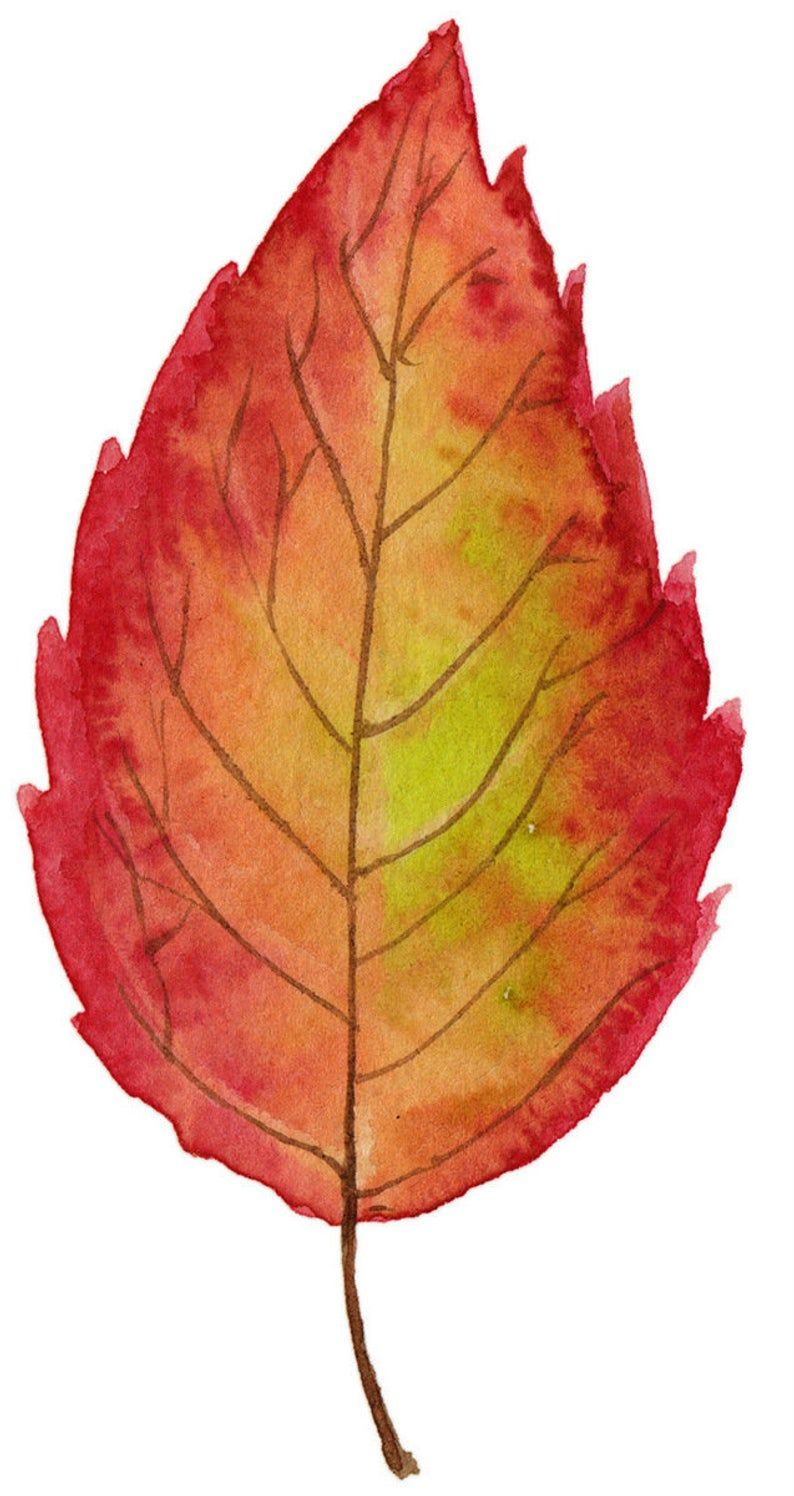 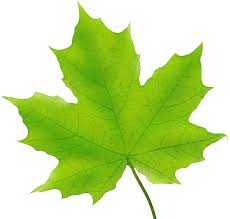 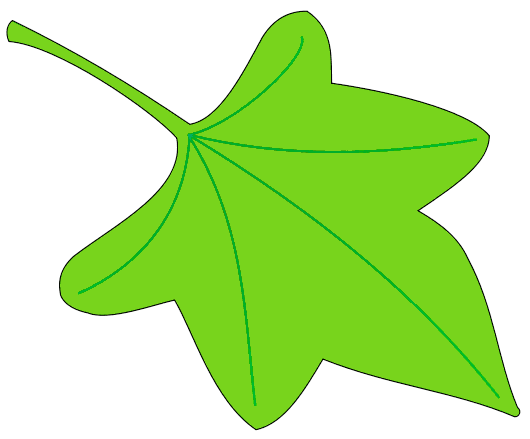 ride
sky
cake
toe
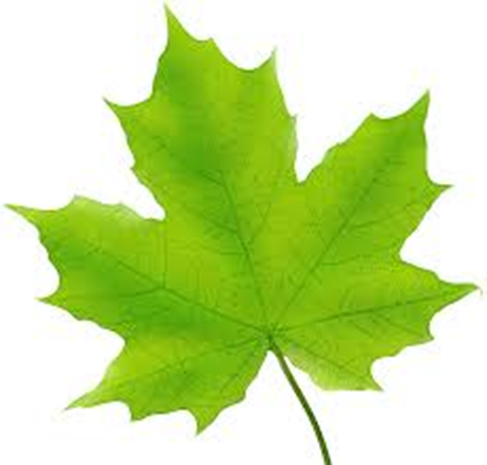 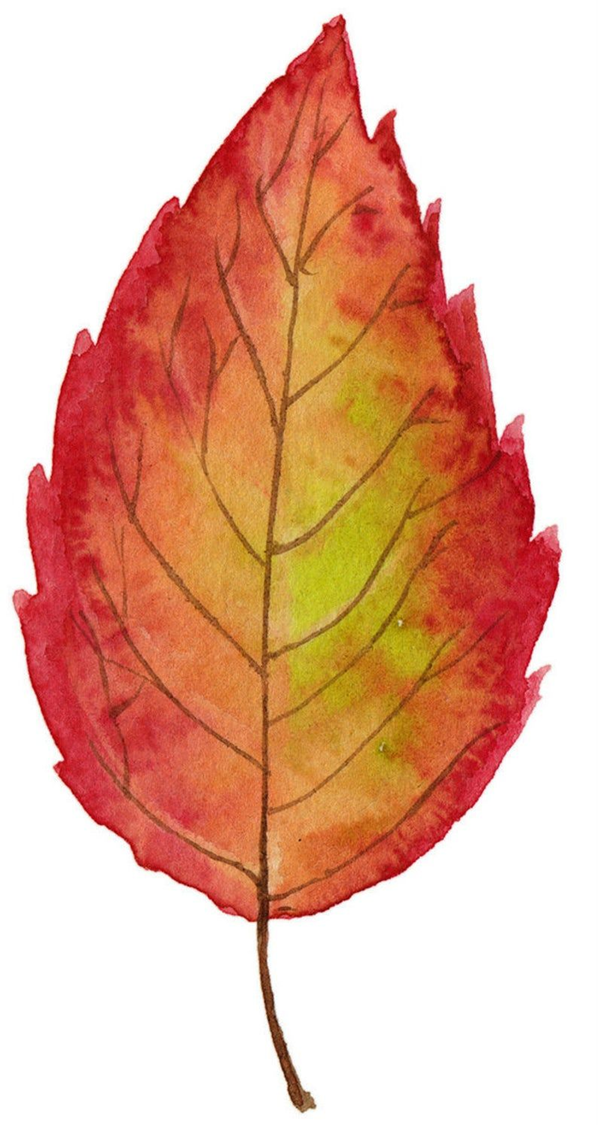 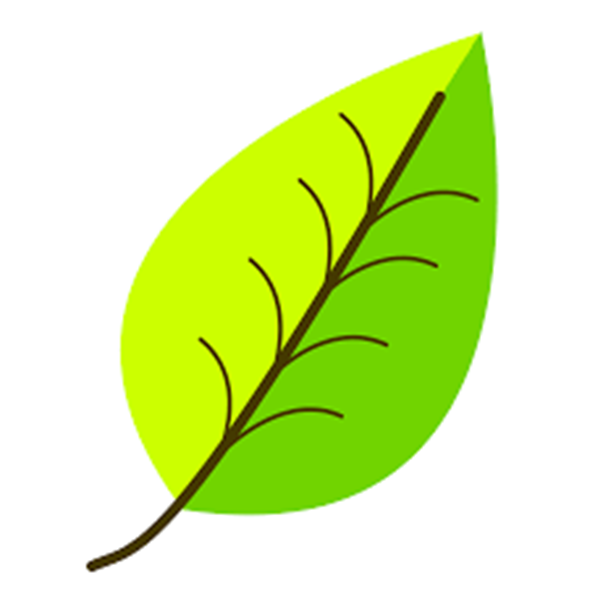 home
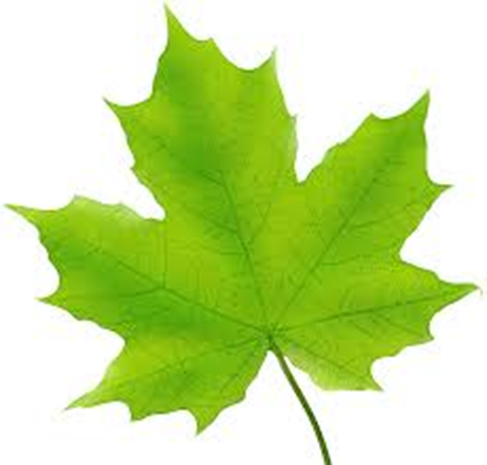 tune
week
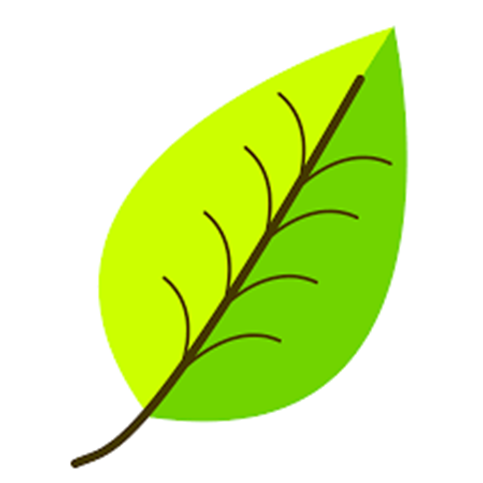 reed
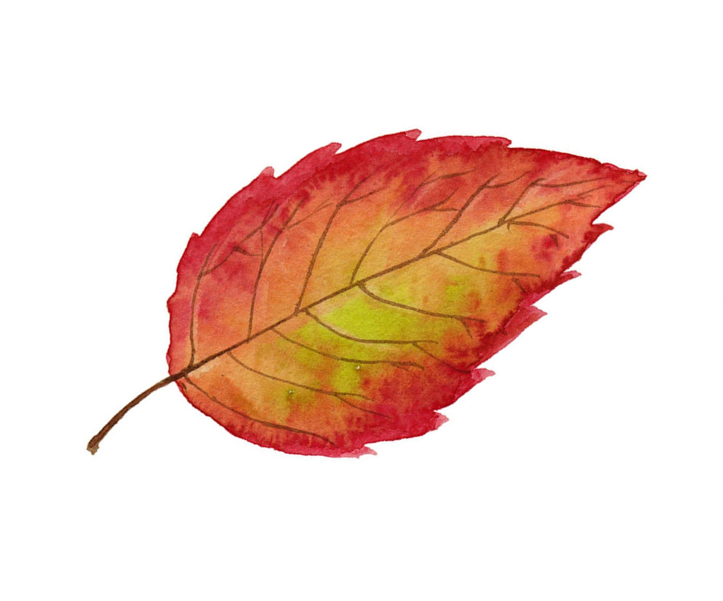 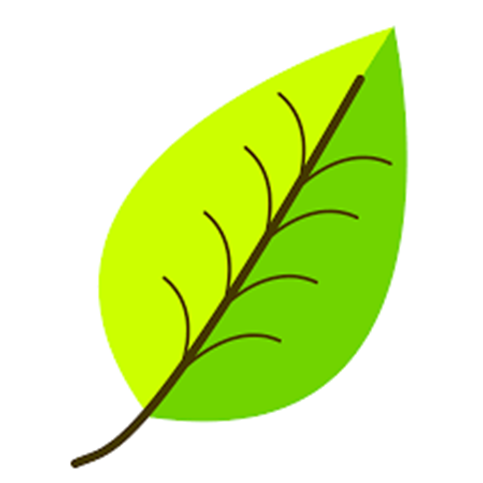 toad
soap
tie
coat
grey
trip
pain
sad
let
trip
blue
orange
grey
black
one
by
colour
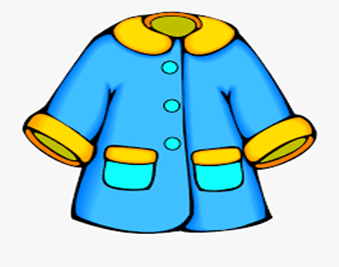 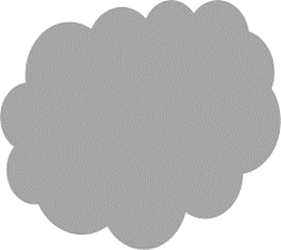 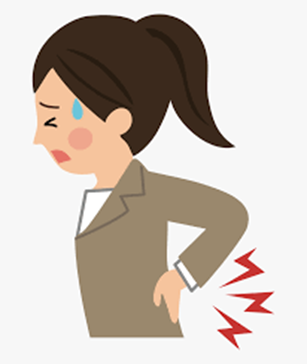 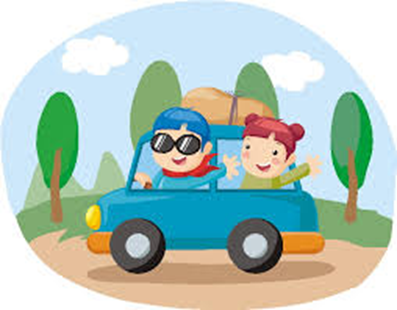 rescue
blue
deep
black
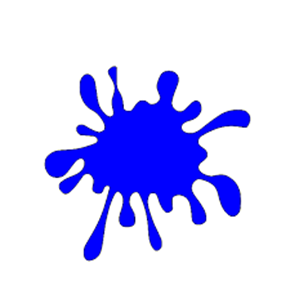 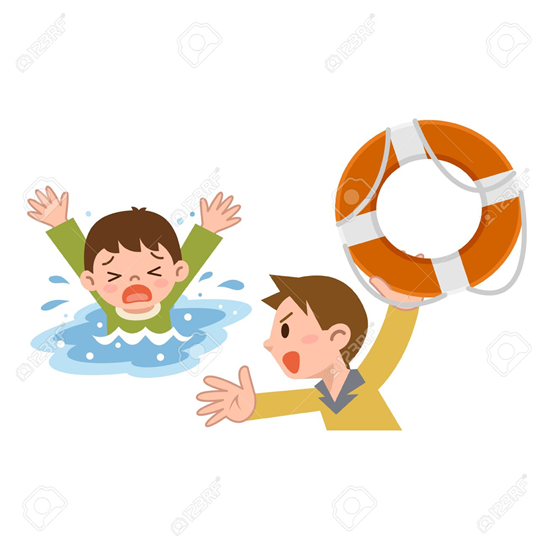 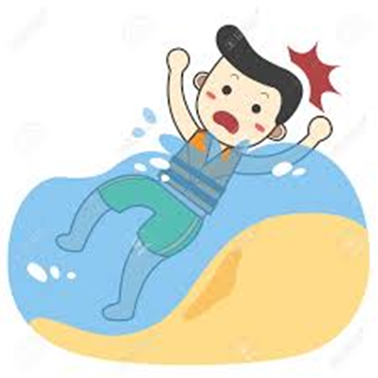 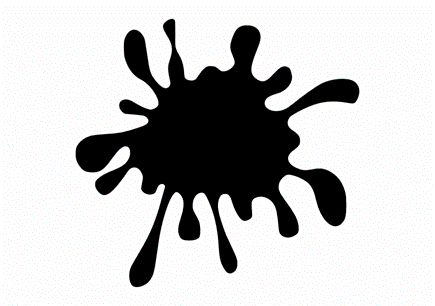 lie
coin
orange
colour
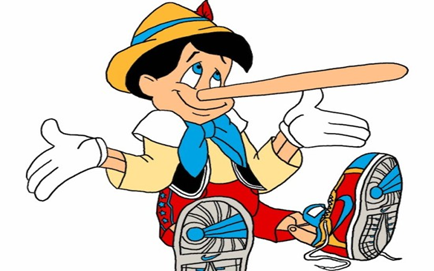 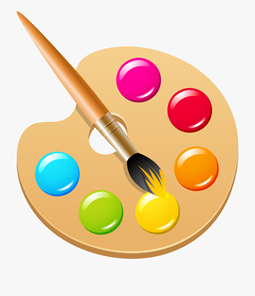 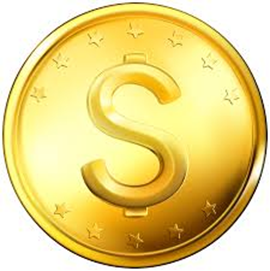 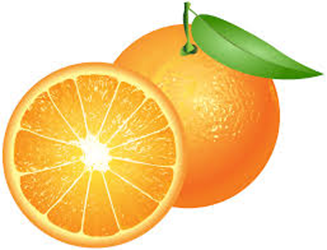 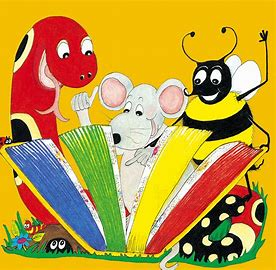 Dictation
pain
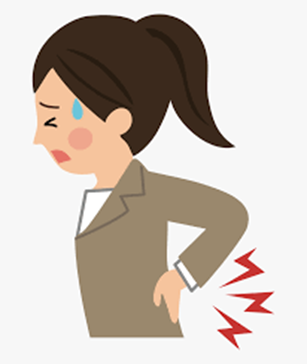 pain		2. deep
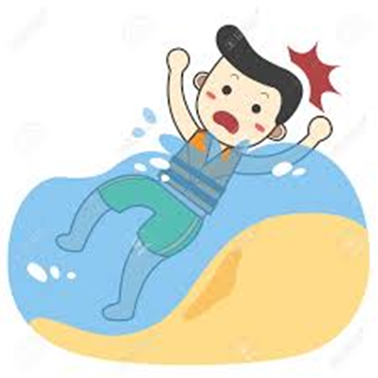 pain		2. deep 		3. lie
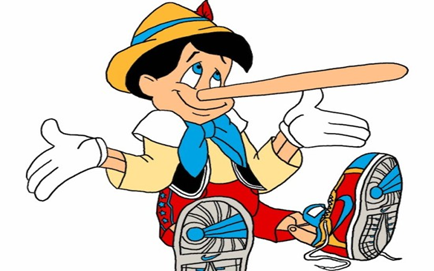 pain		2. deep 		3. lie 
4. coat
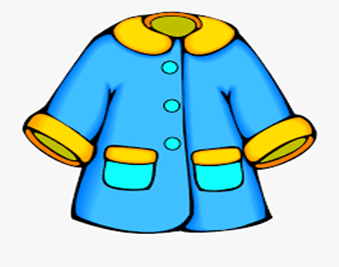 pain		2. deep 		3. lie 
4. coat		5. rescue
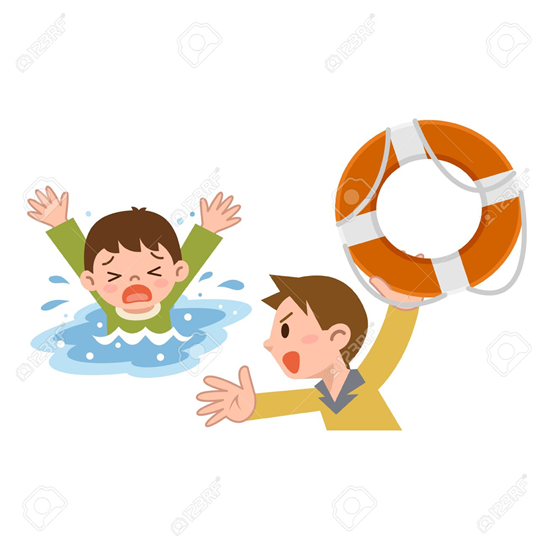 pain		2. deep 		3. lie 
4. coat		5. rescue		6. coin
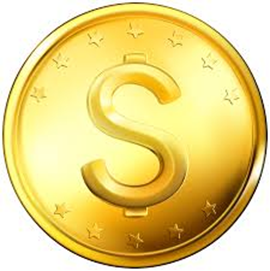 pain		2. deep 		3. lie 
4. coat		5. rescue		6. coin 
7. She sleeps in a bed.
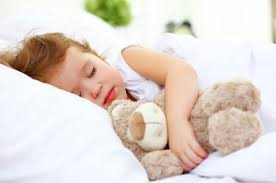 pain		2. deep 		3. lie 
4. coat		5. rescue		6. coin 
7. She sleeps in a bed.
8. We sat on the train.
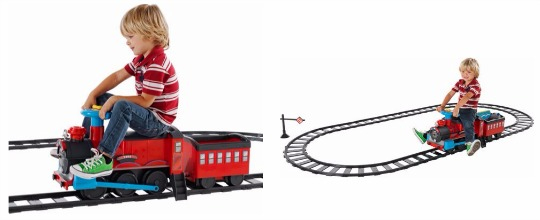 pain		2. deep 		3. lie 
4. coat		5. rescue		6. coin 
7. She sleeps in a bed.
8. We sat on the train.
9. The soap fell 
   on the ground.
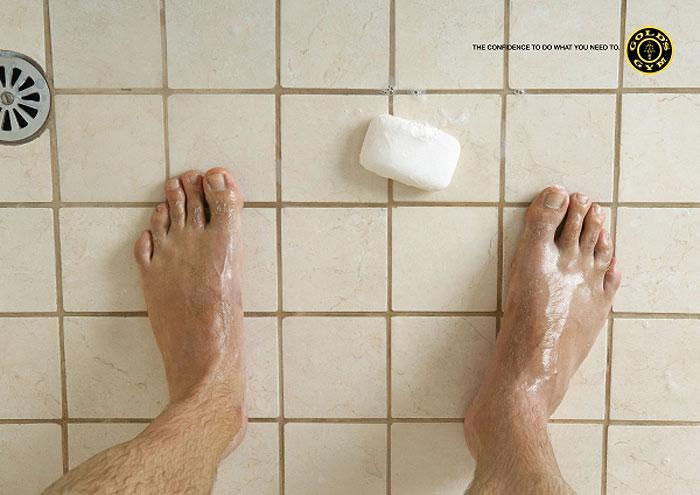 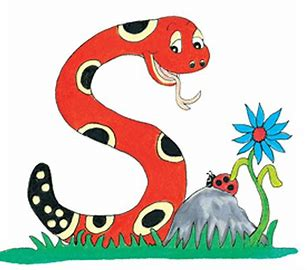 Thank you!See you next time.